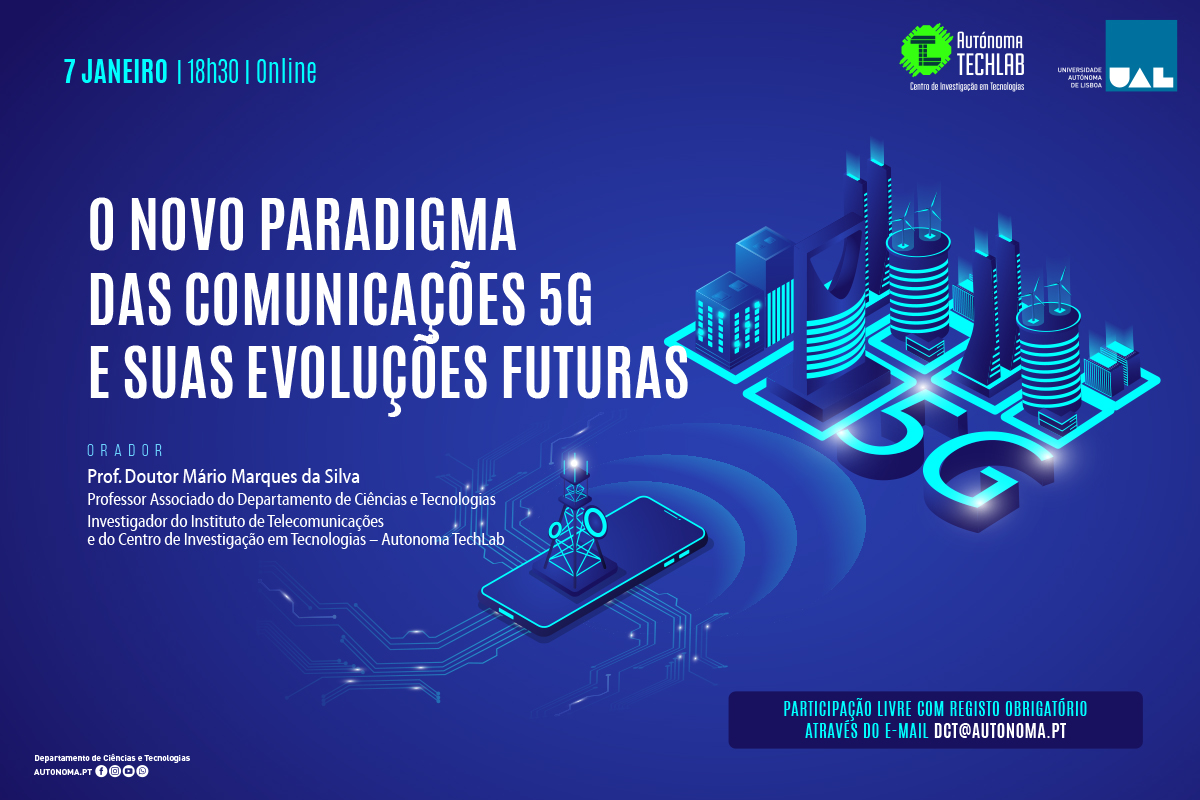 mmsilva@autonoma.pt
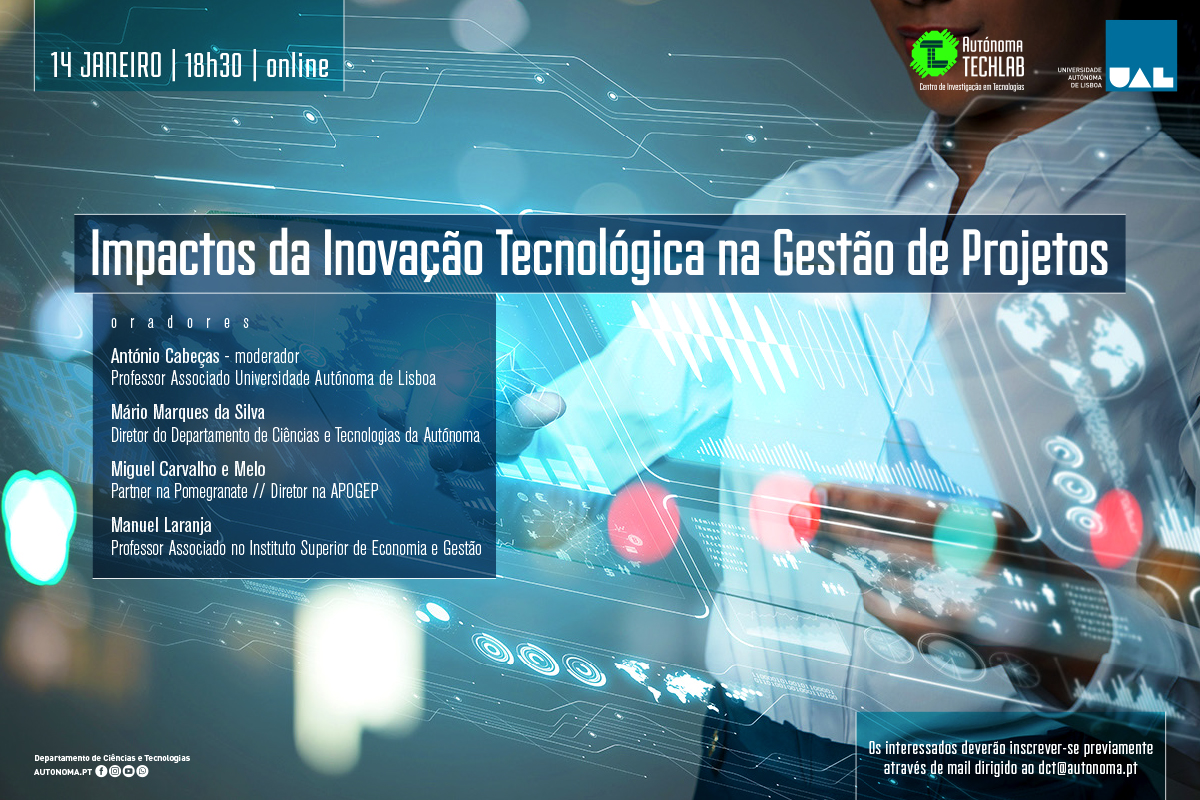 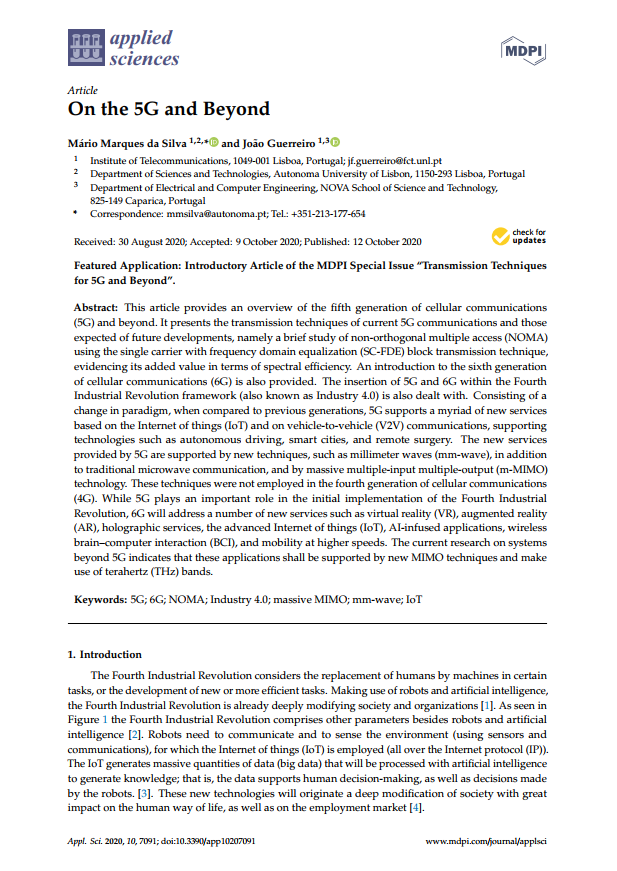 Referência principal
3
Indice
Introdução e a Quarta Revolução Industrial
As Comunicações 5G
Evolução das Comunicações Celulares
Técnicas de Transmissão Associadas aos 5G
O Sistema NOMA
As Comunicações 6G - Perspetivas
Conclusões
4